The Benefits of an Immigration Strategy
The Trucking Industry in Atlantic Canada
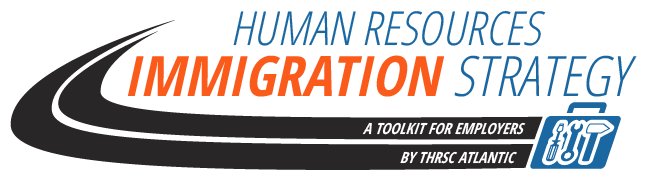 The Changing Face of Trucking
Professional Industry
Highly Regulated
Technological Advancements
Skilled Labour Shortage  
Employment Growth
Aging Population
Workforce Diversity
[Speaker Notes: Instructor’s Notes:

In order to understand WHY many businesses in the Atlantic Canadian trucking industry are including immigration as a part of their overall hiring strategy, it is important to look at the current situation of the trucking industry in Atlantic Canada.

Today, the trucking industry can no longer be considered the industry of last choice nor can its occupations be considered unskilled.  It has emerged in this century as a professional industry requiring skilled individuals to meet the demands of the client.

The trucking industry has seen massive changes in the last several decades in Atlantic Canada.  Among these changes are the regulatory requirements that have been enacted to protect the people within the industry as well as the public at large. This increased demand for accountability has resulted in a higher level of competency required and hence a greater degree of professionalism.    

Another change in today’s trucking can be found in the technological advances that have changed not only the way we do business but requires a different level of competencies to be successful.  

As a result, the demand for skilled labour in the trucking industry is growing yet the Canadian-born workforce is shrinking.  

Check out the THRSC Atlantic for statistics to share at . http://thrsc.com/human-resources-immigration-strategy/making-the-case/#current    Here you may also want to point out any issues your company faces with % of trucks or other positions that remain unfilled.  

Also, you may wish to download the following trucking profile from ESDC (Employment and Social Development Canada) at  http://www.edsc-esdc.gc.ca/img/edsc-esdc/jobbank/SectoralProfiles/ATL/SP-PS-ATL-NAICS484-2016-07-Eng.pdf

In order to meet the labour demands, the industry must explore strategies to move freight that go beyond the traditional ways of doing things.  Partnering with other modes of transport, driverless trucks and foreign recruitment are several of the options being considered.

Finally, it must be pointed out that the workforce in the trucking industry in Atlantic Canada is more diverse than ever before.  The skilled labour shortage has forced the trucking industry to expand its search for talent beyond traditional sources to appeal to everyone.  This has resulted in multiple generations, women and other underrepresented groups, as well as people from different geographical locations and cultures all trying to work together to keep our economy moving.  This diversity has forced companies to relook at current practices and policies to ensure they are more inclusive and welcoming of this diversity.  This is a positive step to being ready to include immigrants within its workforce.]
Benefit to Business
Reduce the Skilled Labour Shortage
Increase Productivity
Competitive Advantage
Positive Reputation
[Speaker Notes: Instructor’s Notes:

Ask Question:  What is the benefit of incorporating immigrants into this environment?

REDUCE SKILLED LABOUR SHORTAGE:  As we have discussed, there are not enough Canadian born people currently in the workforce that can meet the growth projections for this industry.  As a result, companies will have to look at alternative sources of workers such as those born outside of Canada for sustainability and possible growth.  

INCREASED PRODUCTIVITY:  When a company has a diverse workforce that includes those from other cultures and countries it can offer more solutions to customers because of new ideas and processes being brought forward.  

COMPETITIVE ADVANTAGE:  Trucking in Atlantic Canada is highly competitive.    With the rise of immigrants in Canada and the Canadian workforce, it is logically to conclude that the client for our transportation services will also be changing.  A trucking company that has a diverse team can better understand and service the the need of a diverse customer base.   

POSITIVE REPUTATION:  A company that is inclusive and welcoming of diversity within their workforce is appealing to everyone.   The companies who treat their employees fairly and do not discriminate are ones which other companies want to form business relationships because they see them as honest and transparent.]
Benefit to Atlantic Canada
Sustainability and growth of local businesses
Available of goods and services in non-urban centers
Continuation of social programs in Atlantic Canada
[Speaker Notes: Instructor's Notes:

In order for local businesses to grow they rely on freight services for sourcing materials and getting their products to market.  Trucking companies can not find fill vacant positions will be forces to downsize and offer less services to rural or remote areas making it difficult for these businesses to offer their products to national and international markets.

Without a viable transportation sector, the availability of goods and services in non-urban centers will decrease considerably forcing these communities to become less self-sufficient and possibly extinct. 

Finally,  the social programs such as education, health care, employment insurance, and Canada Pension Plan are all funded by the Canadian workforce.  A decline in this population will decrease our government’s ability on both a national and regional scale to continue these programs.]
Benefits for All Employees
Immigrant Workers secure work for Canadian Workers
Good for the overall local economy
Ensures a continuation of Government-sponsored programs and services
[Speaker Notes: Instructor’s Notes:

Contrary to the popular assumption that Immigrant workers are taking Canadian jobs, the actual fact is that immigration workers allow Canadians to obtain or keep the jobs they want.  For example, there is an increasing desire of many Canadian drivers to run certain lanes or operate locally.  However, with a vast country like Canada and our trade relations with our neighbours to the south, the supplies and markets for Atlantic Canada requires long-haul and transborder hauling.  When immigrant drivers are hired to work these particular jobs, it allows trucking companies the flexibility to create and offer driving positions that can accommodate the needs and desires of Canadian Drivers.  

The average age of the immigrant worker who comes to Canada is between the ages of 25 to 44.  This segment of the population are having families, buying homes, and are the biggest consumers of goods and services in Canada.  This stimulates the economy.  

It is this age group that also supports the social programs in Canada such as education, health care, employment insurance, and Canada Pension Plan.  Without immigrants to support these programs, these services will be dramatically reduced or eliminated all together. 

For more statistics Why Immigration is Important to Canada, check out  http://www.conferenceboard.ca/Libraries/CONF_PDFS_PUBLIC/15-0093_immigrationinfographic.sflb]
Conclusion
When We Include Immigration in Our Hiring Strategy . . .

EVEVRYONE WINS!